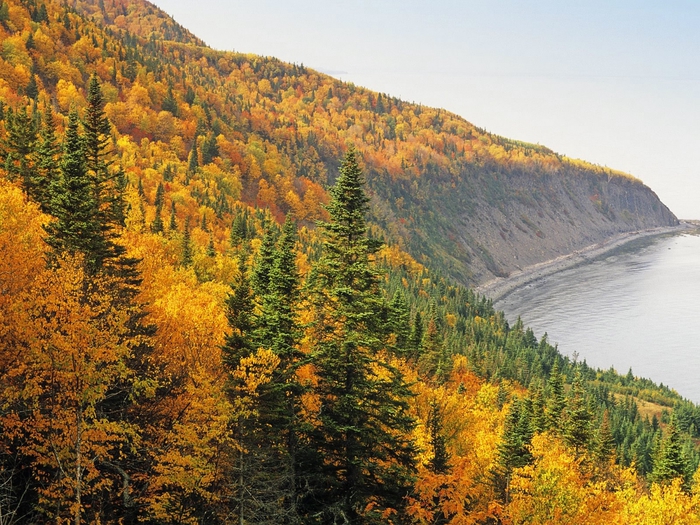 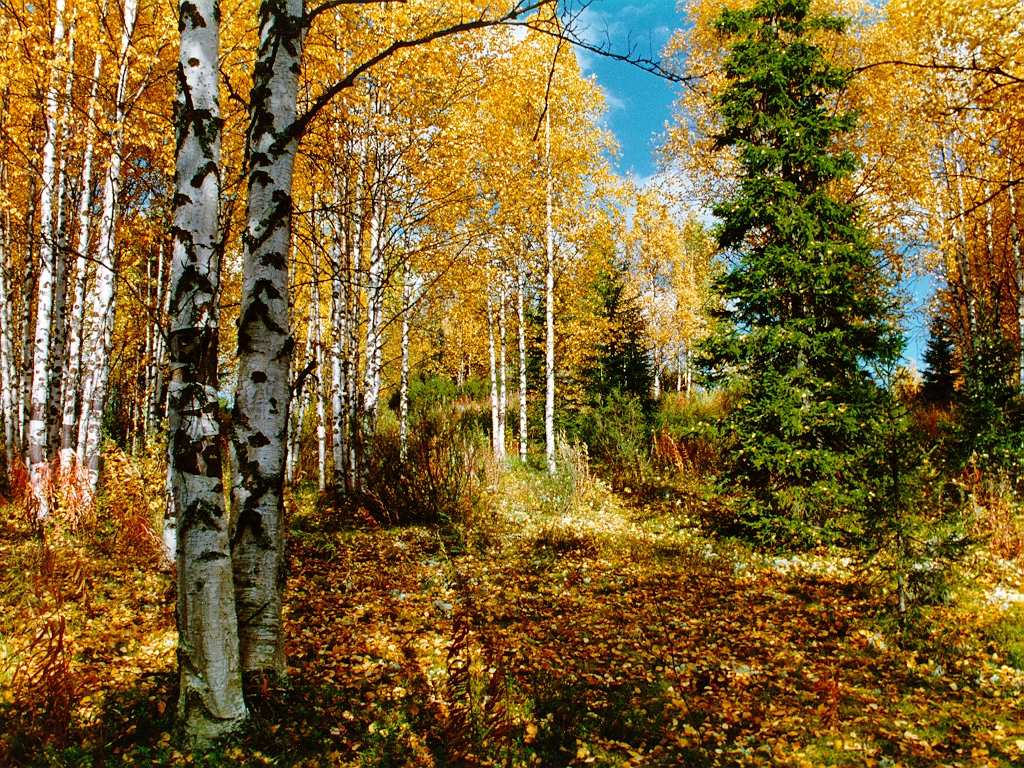 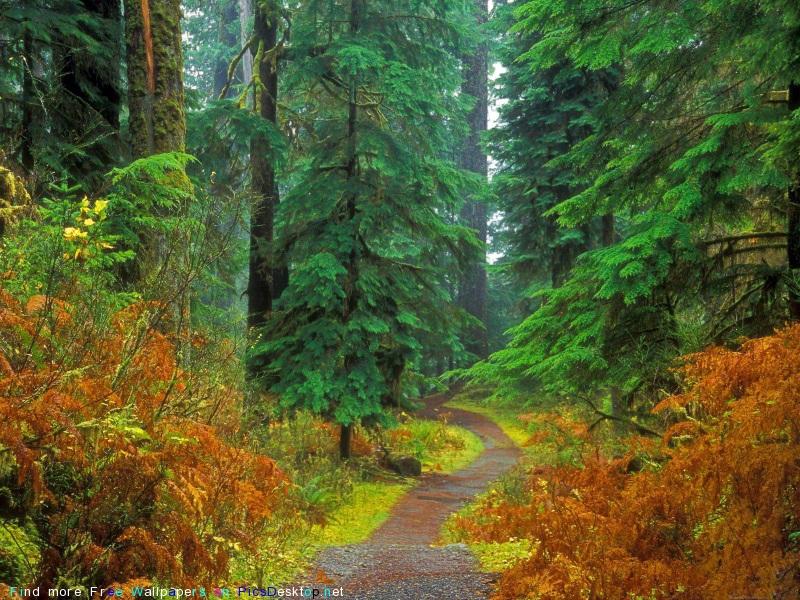 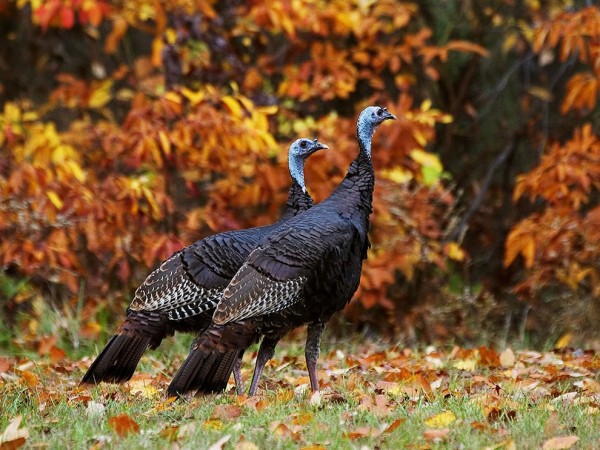 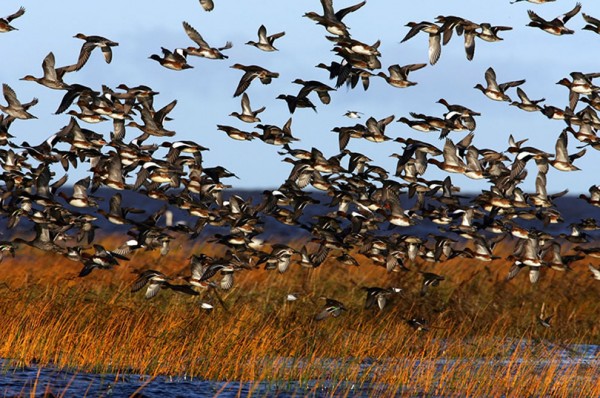 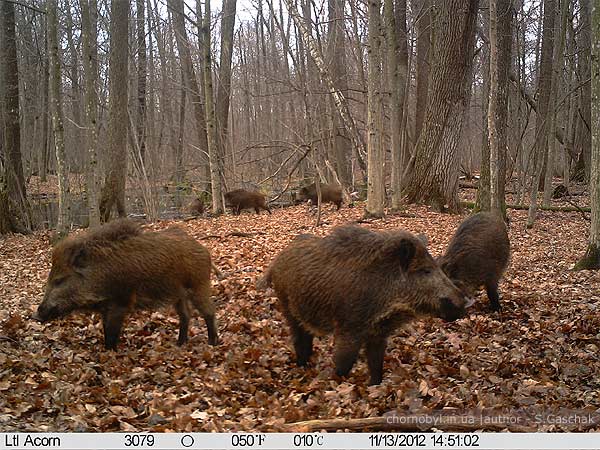 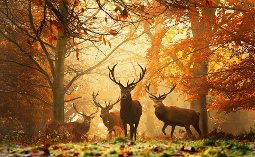 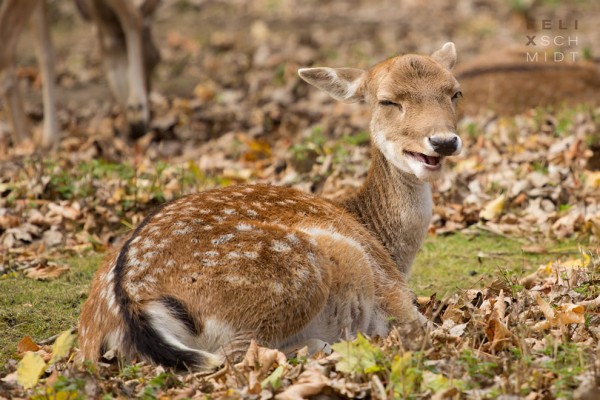 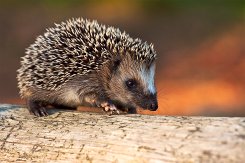 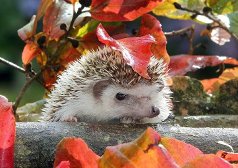 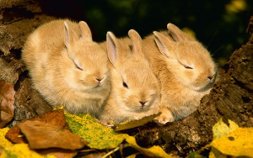 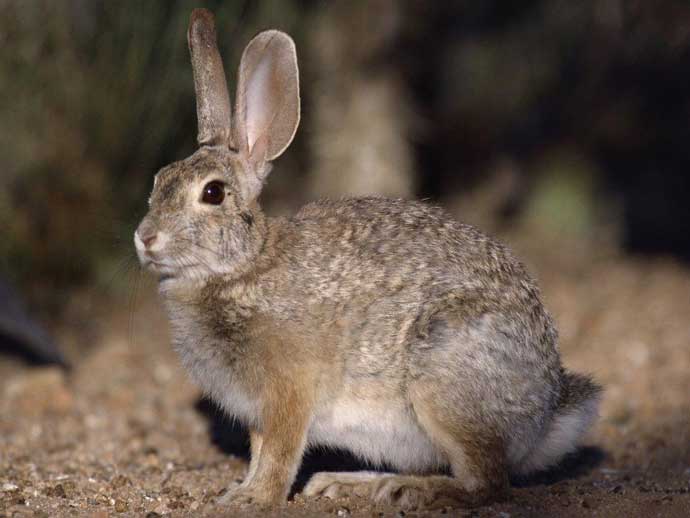 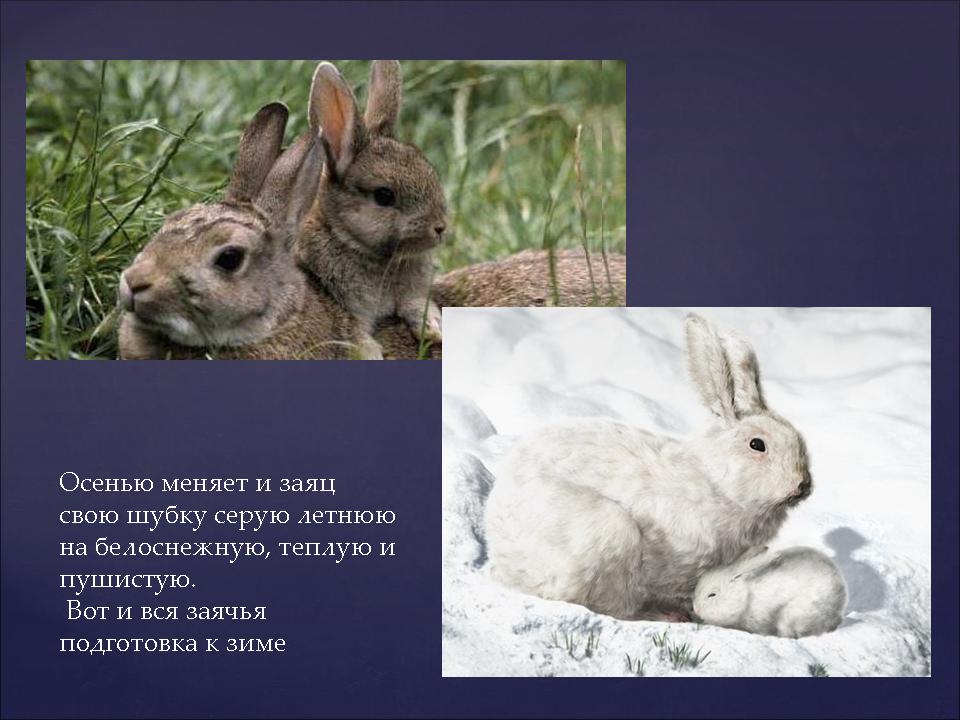 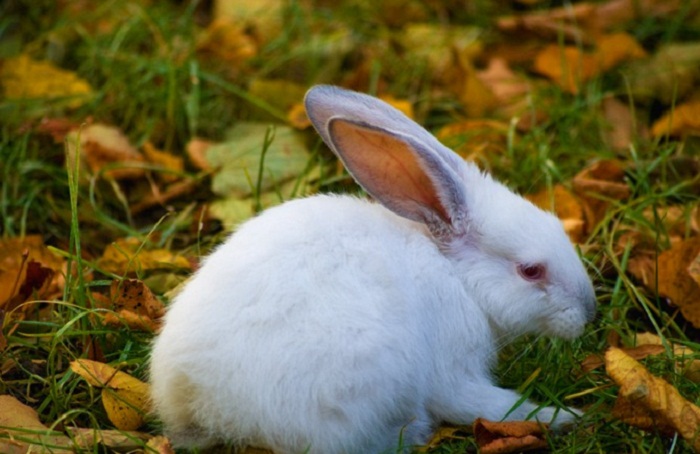 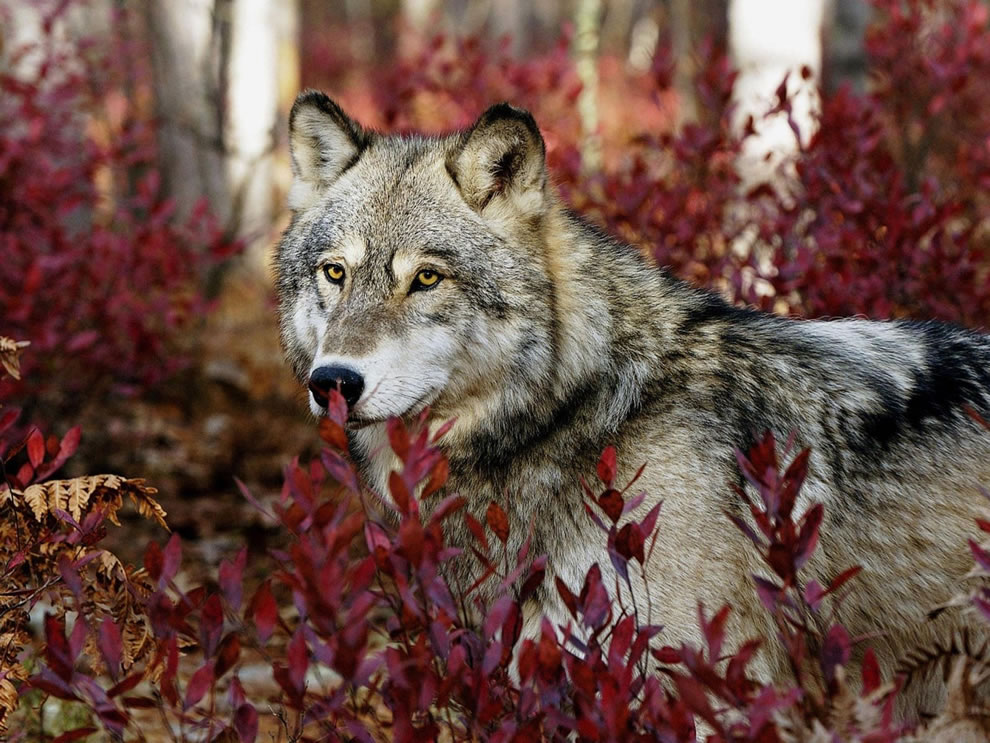 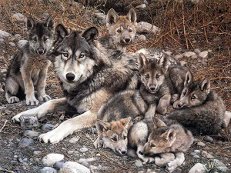 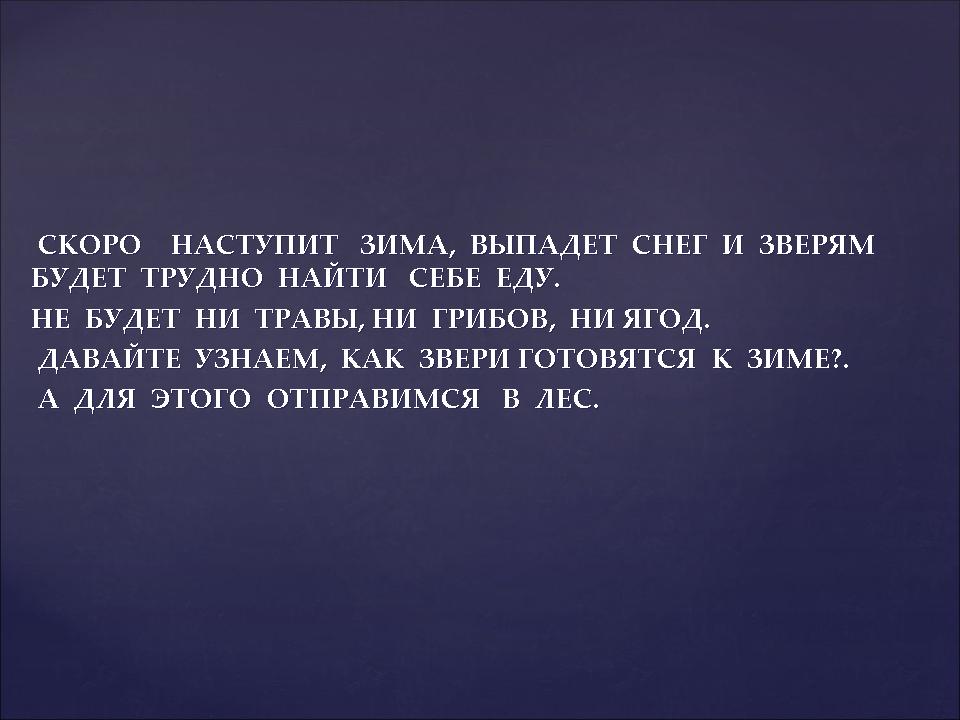 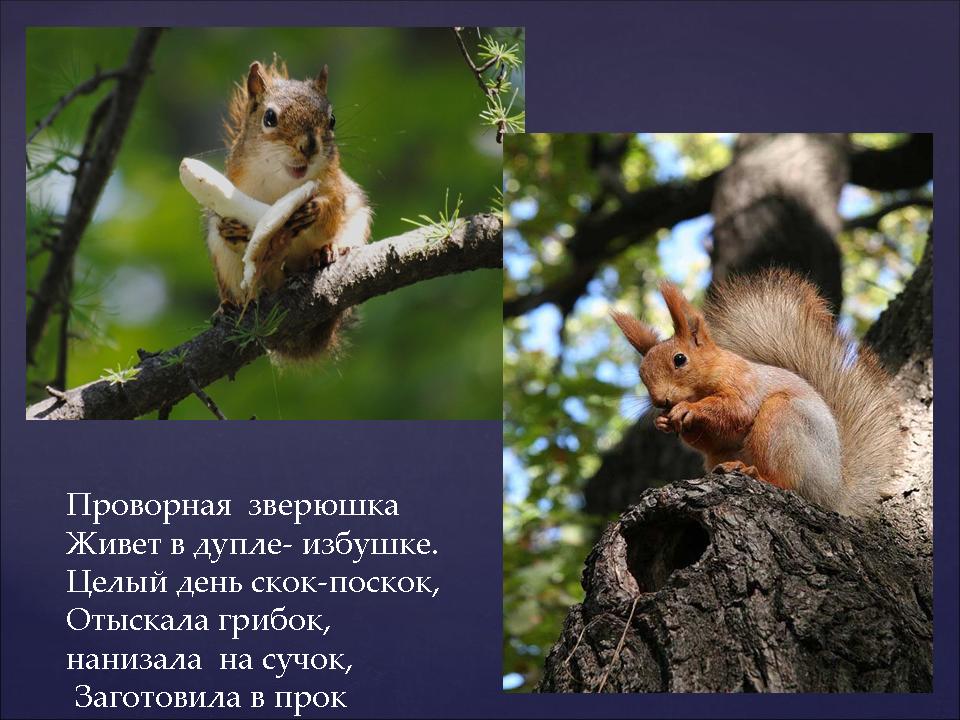 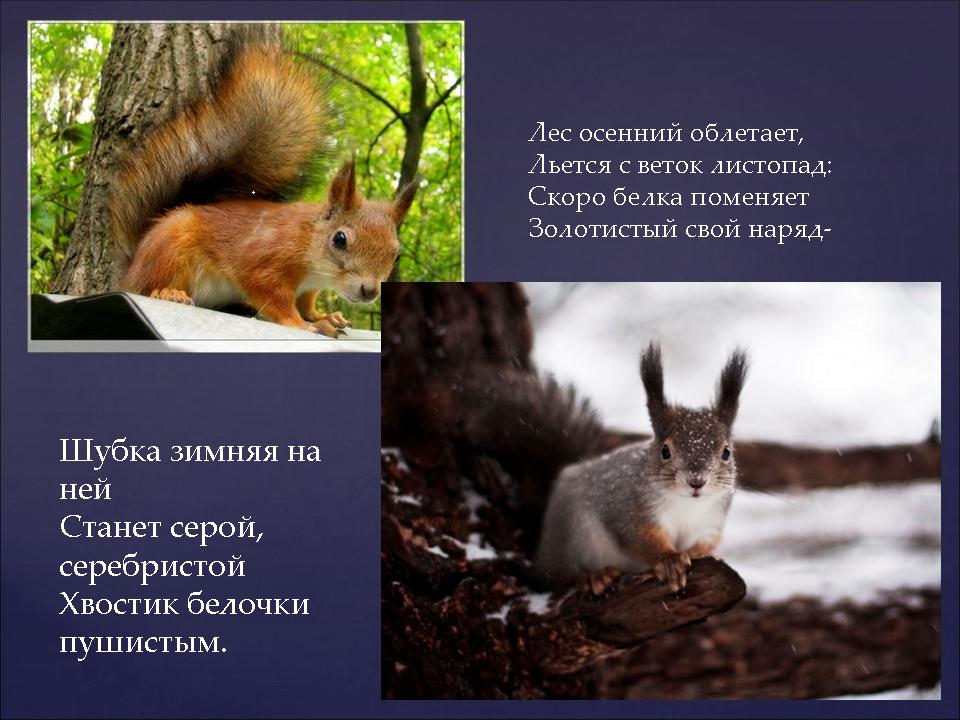 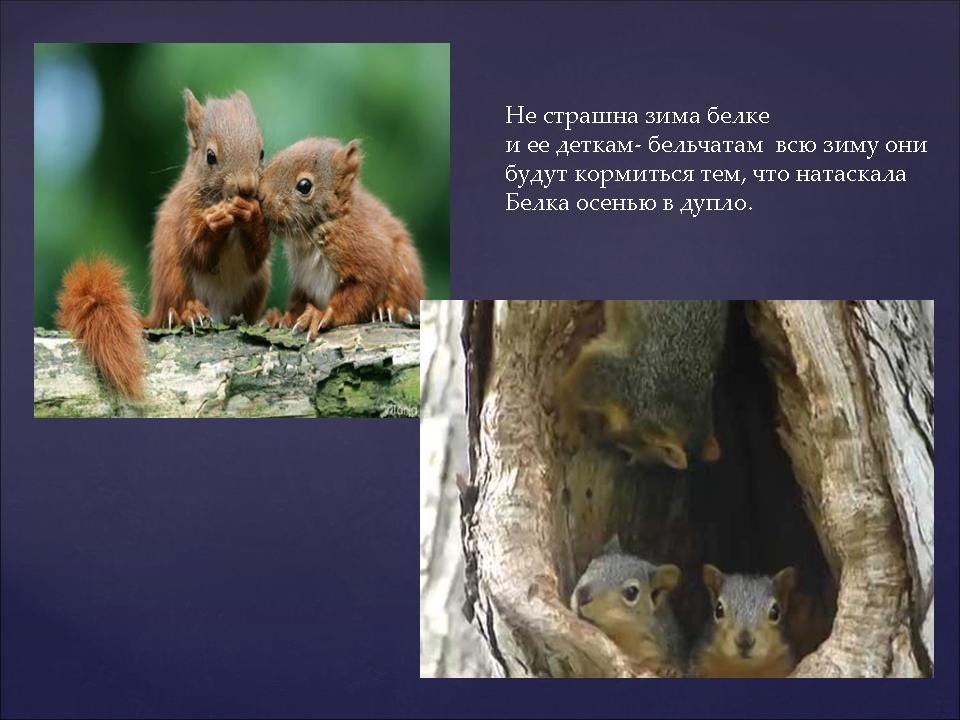 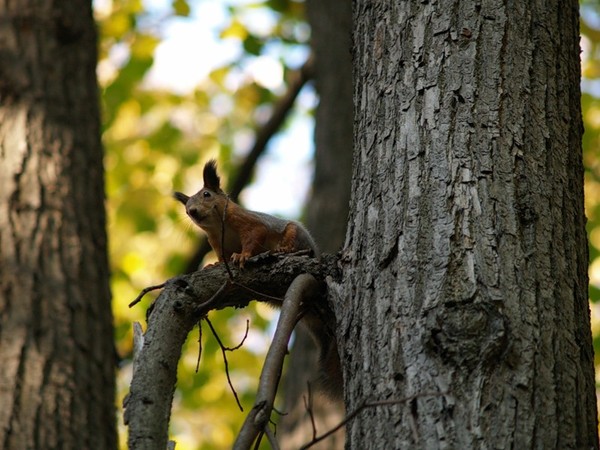 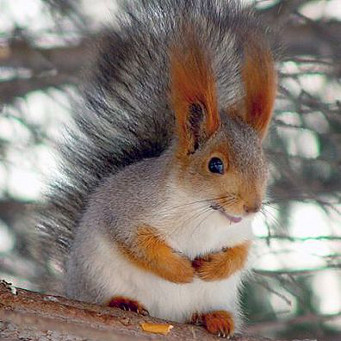 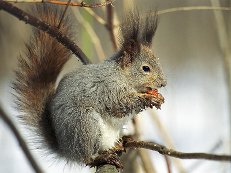 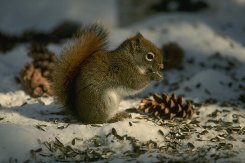 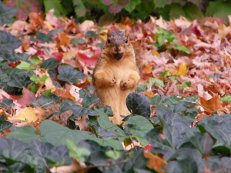 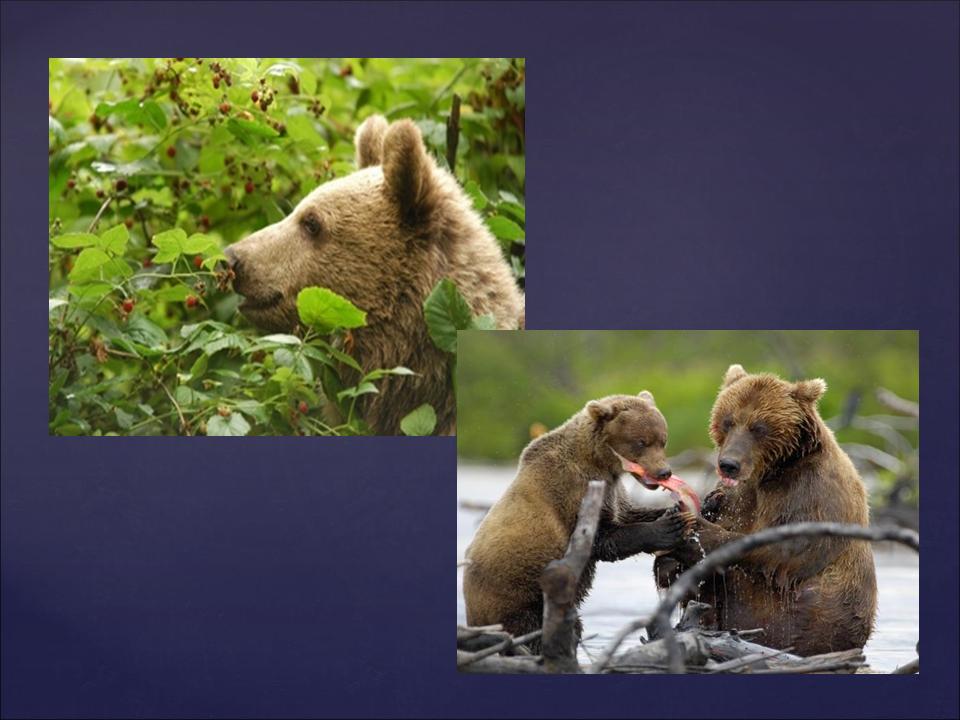 Он коричневый , лохматый,Угадайте- ка , ребятаКто построил тёплый дом?Спит всю зиму с лапой он
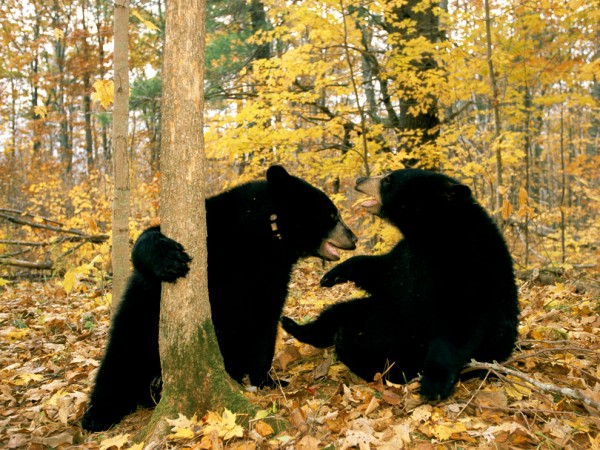 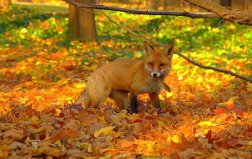 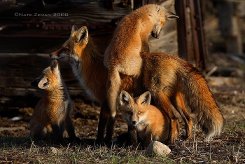 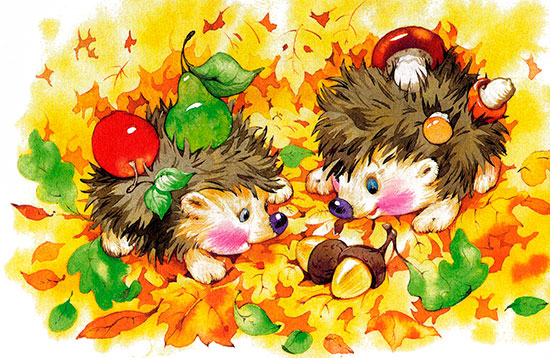